Rainforest Animals
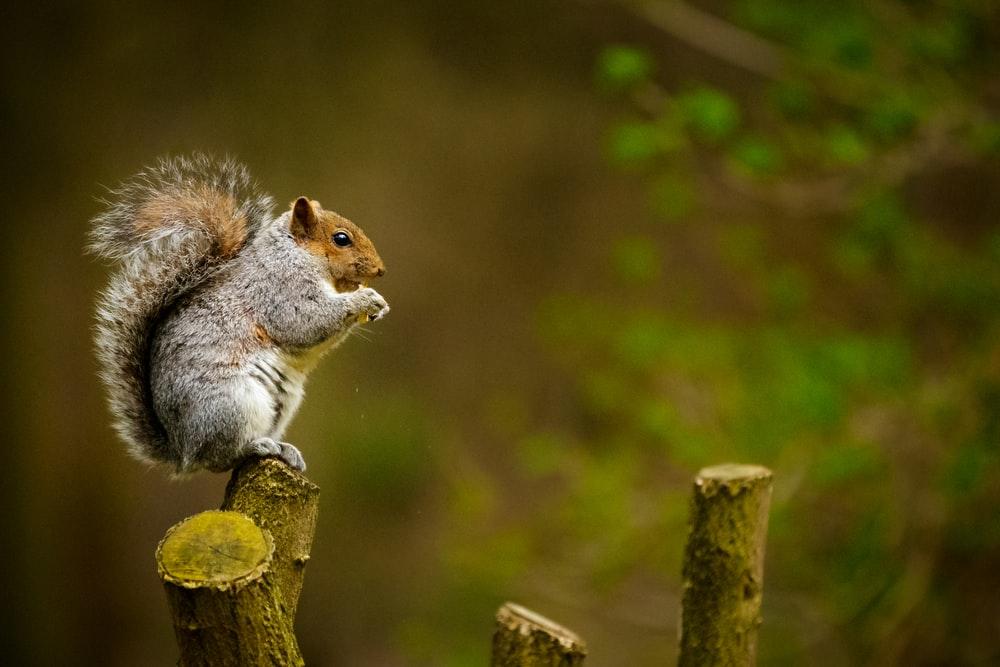 Squirrel
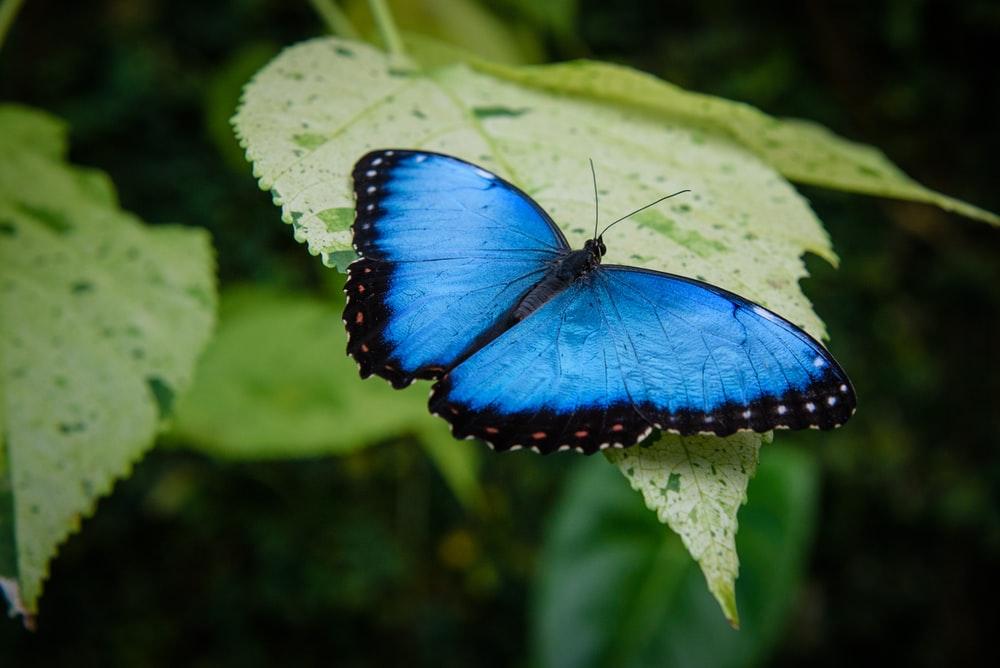 Butterfly
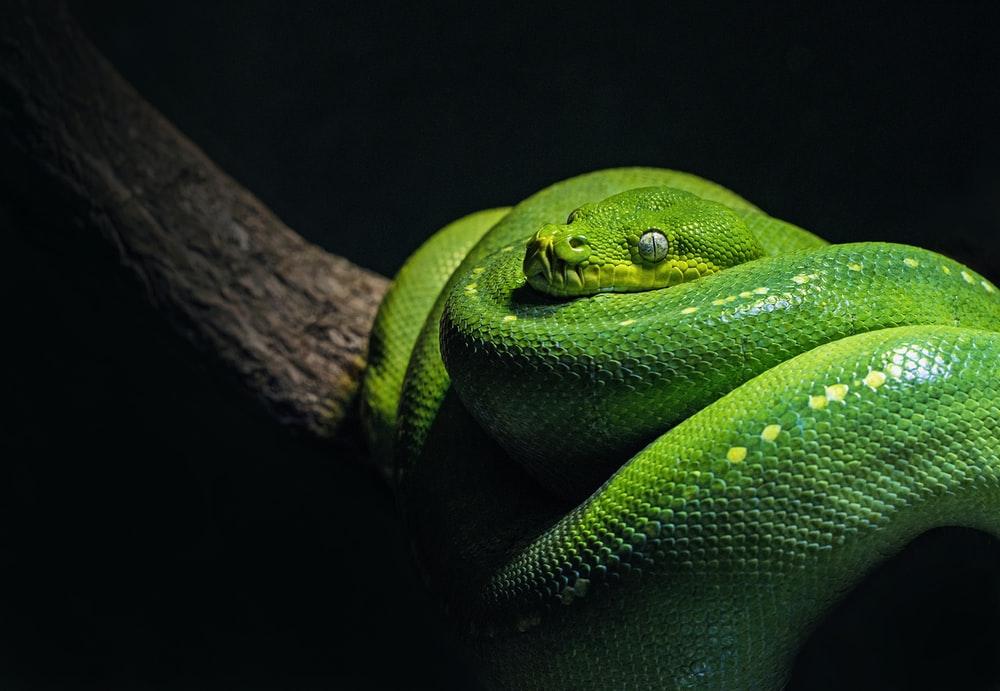 Snake
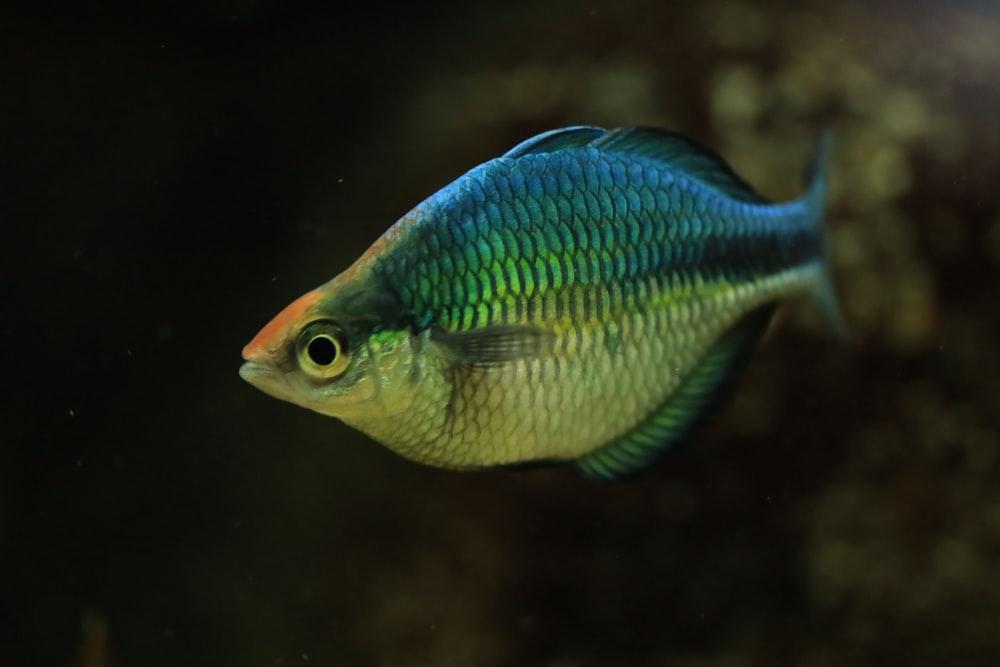 Fish
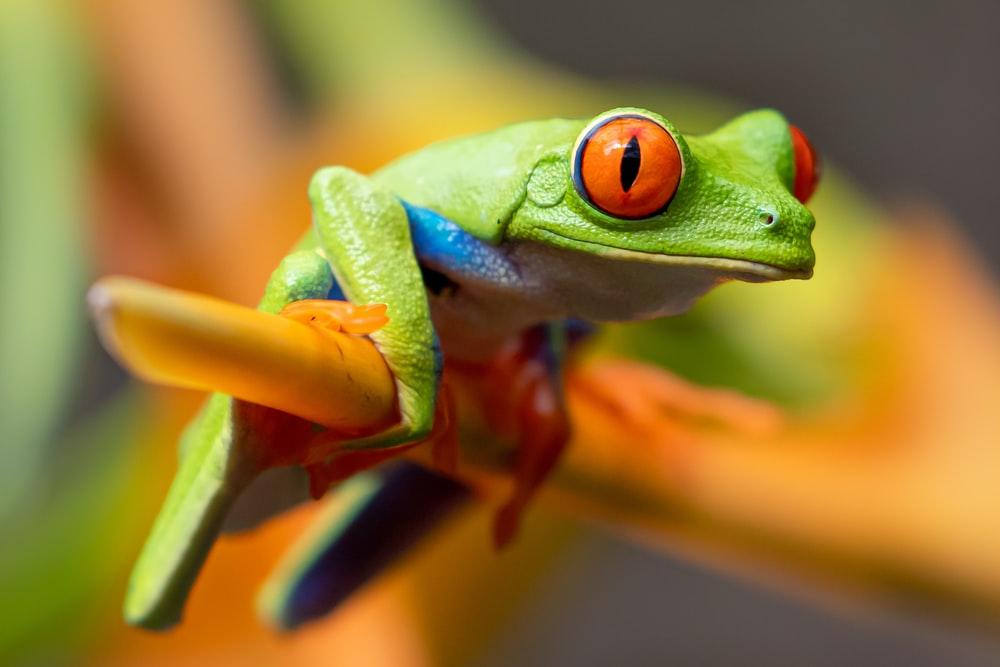 Frog
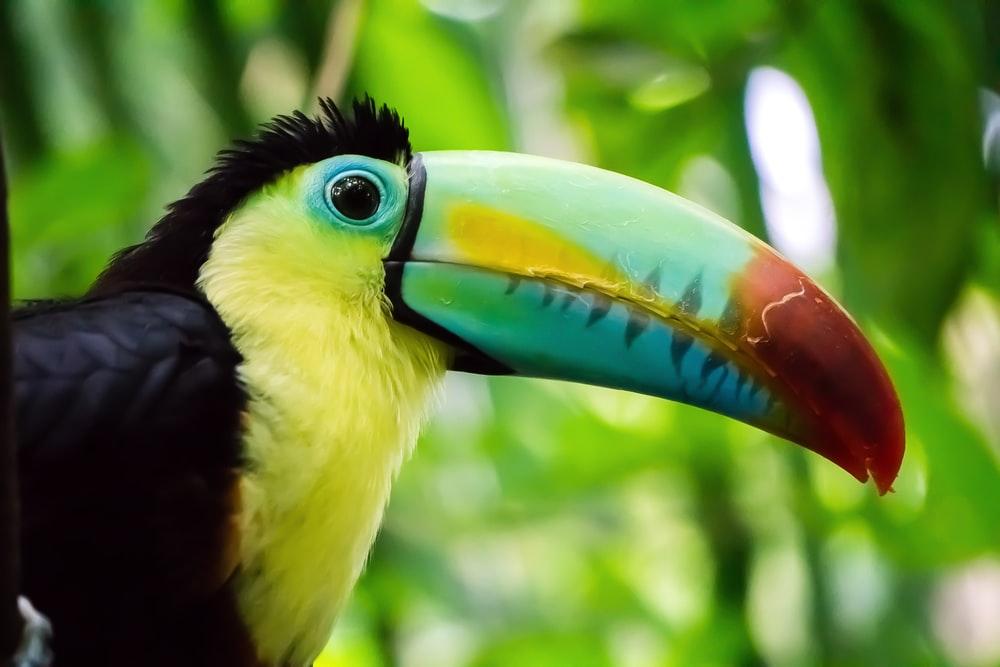 Toucan
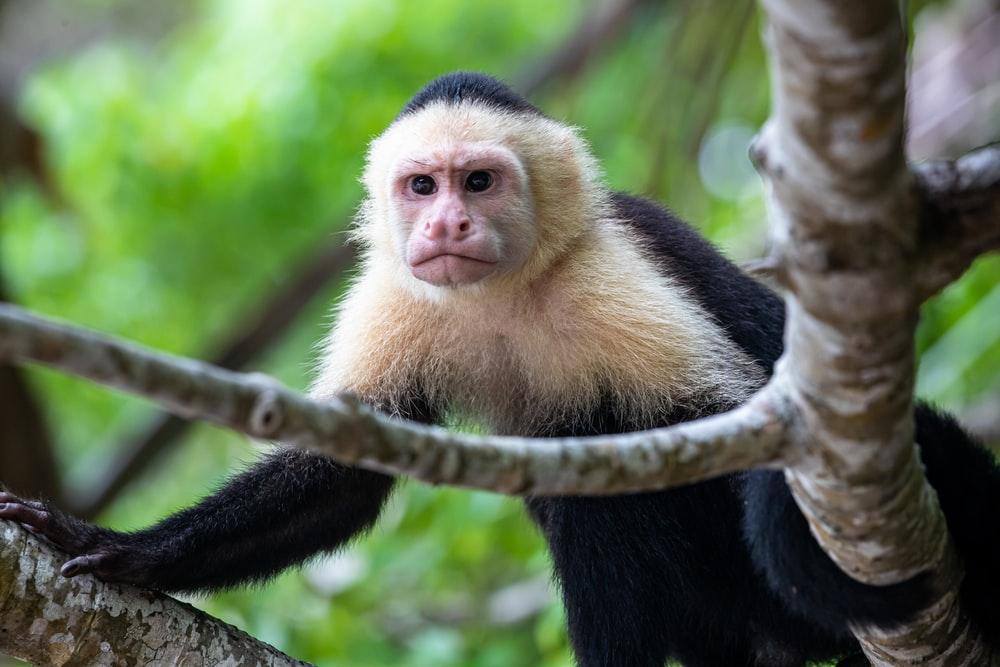 Monkey
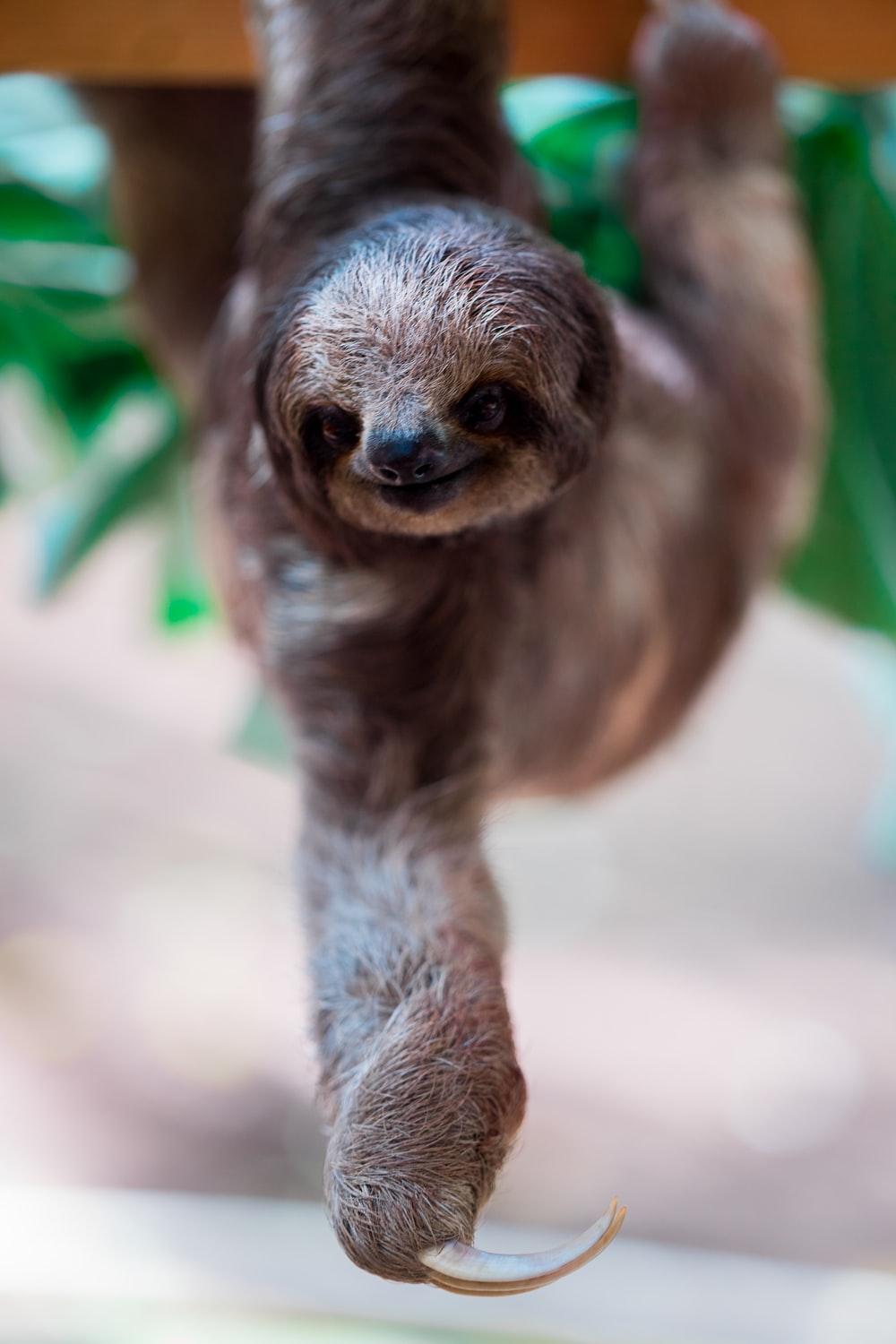 Sloth
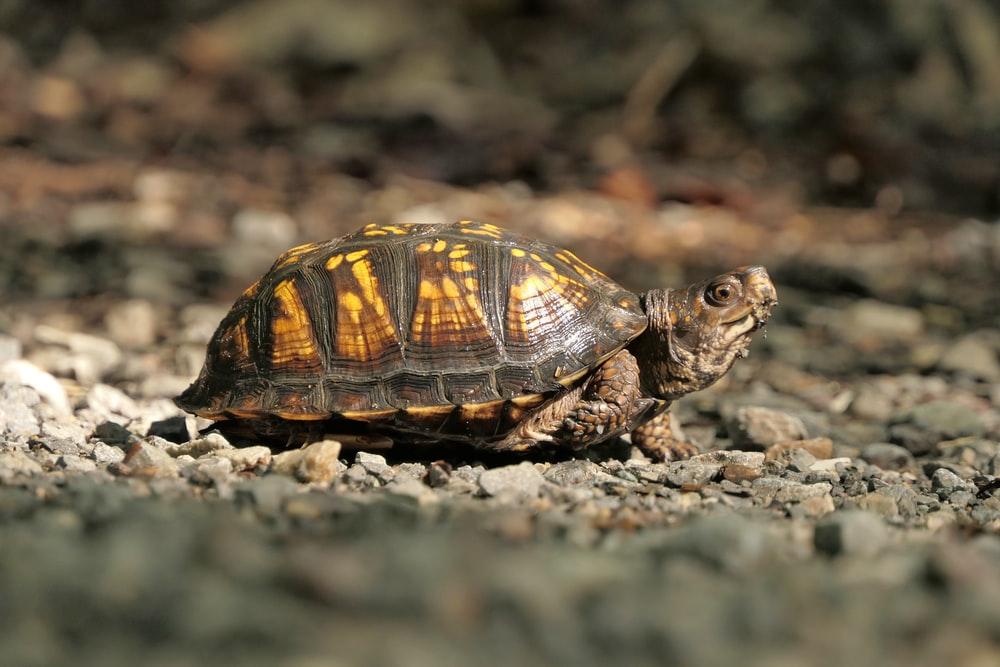 Turtle
Let’s review one more time
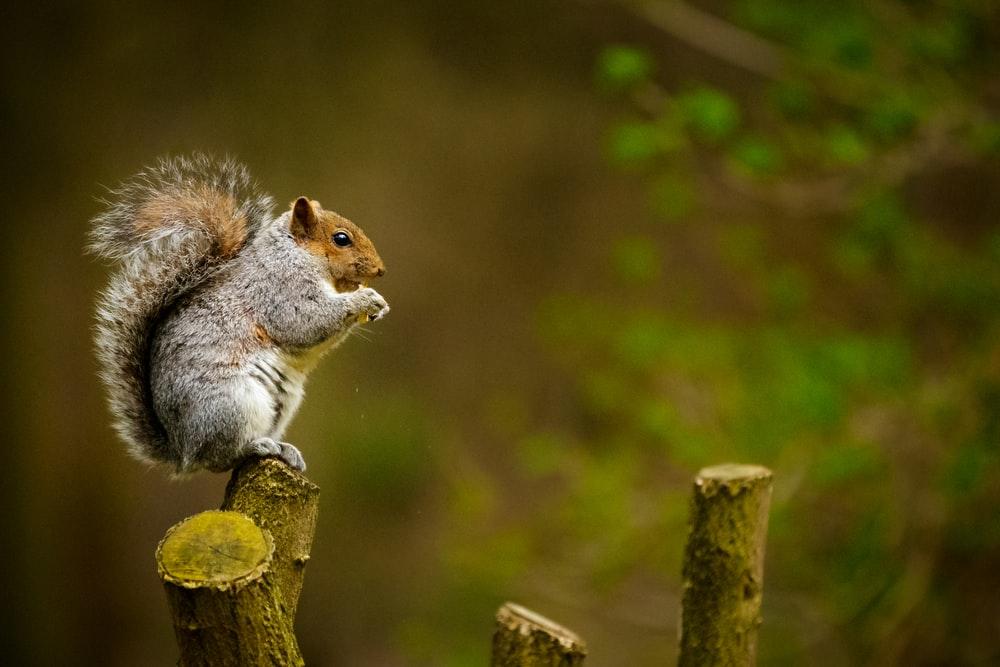 Squirrel/Trees
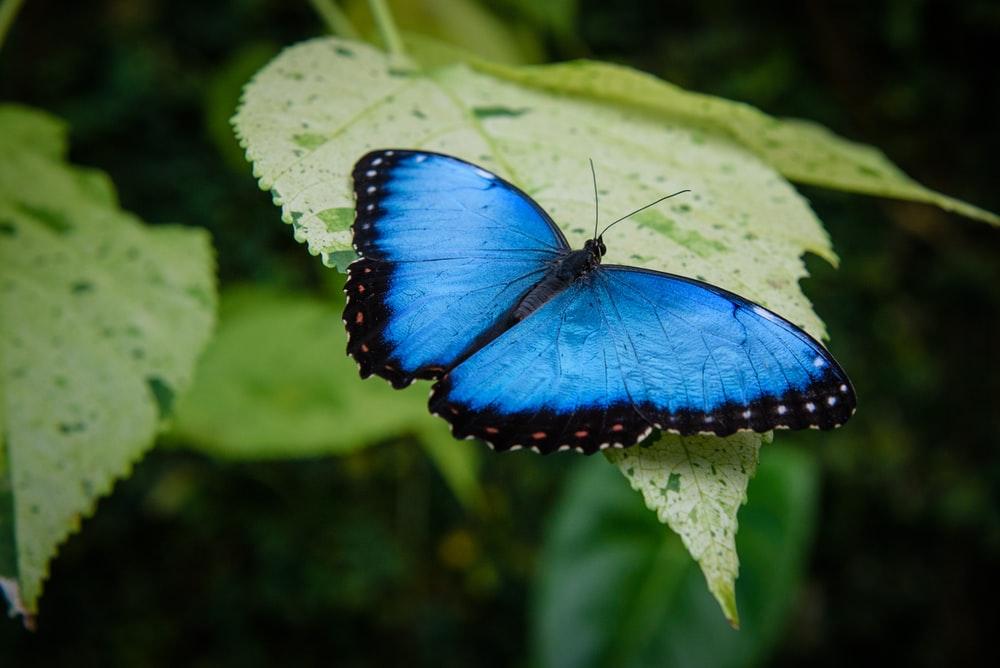 Butterfly/Air
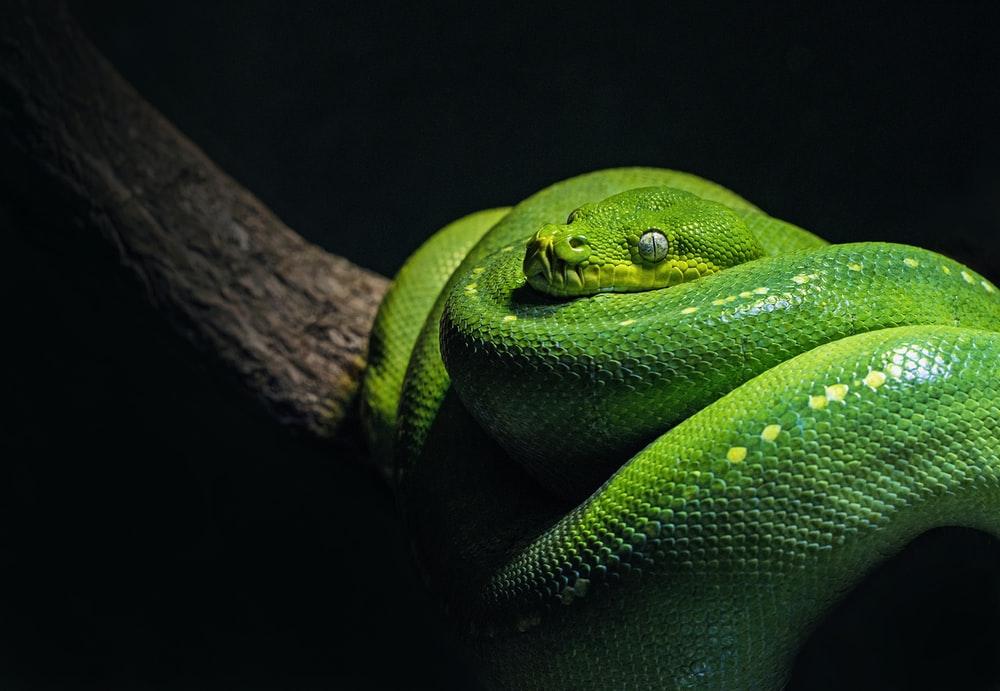 Snake/Trees/Ground
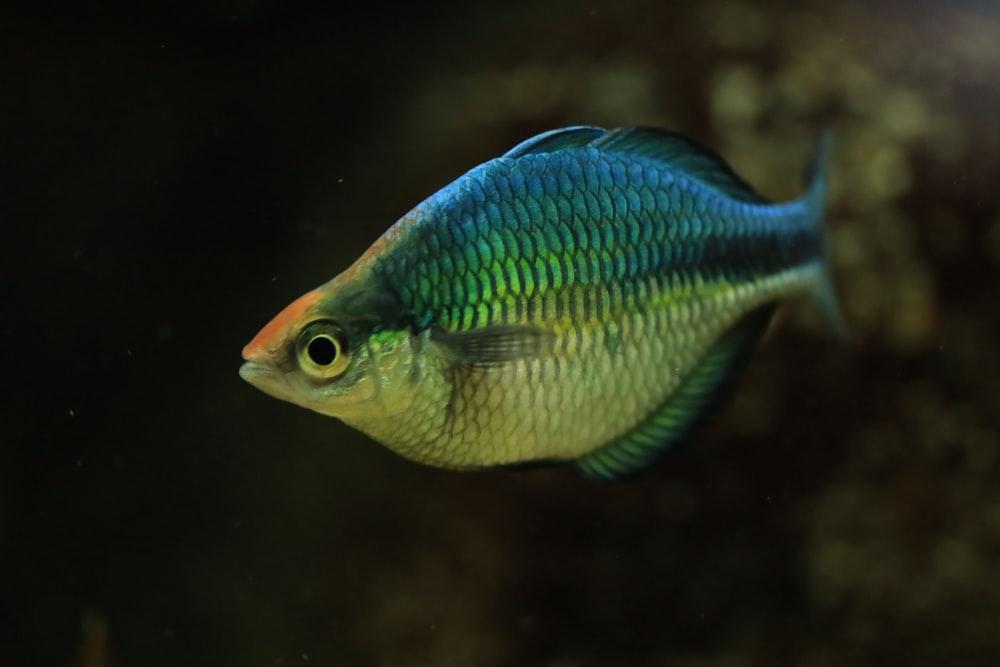 Fish/Water
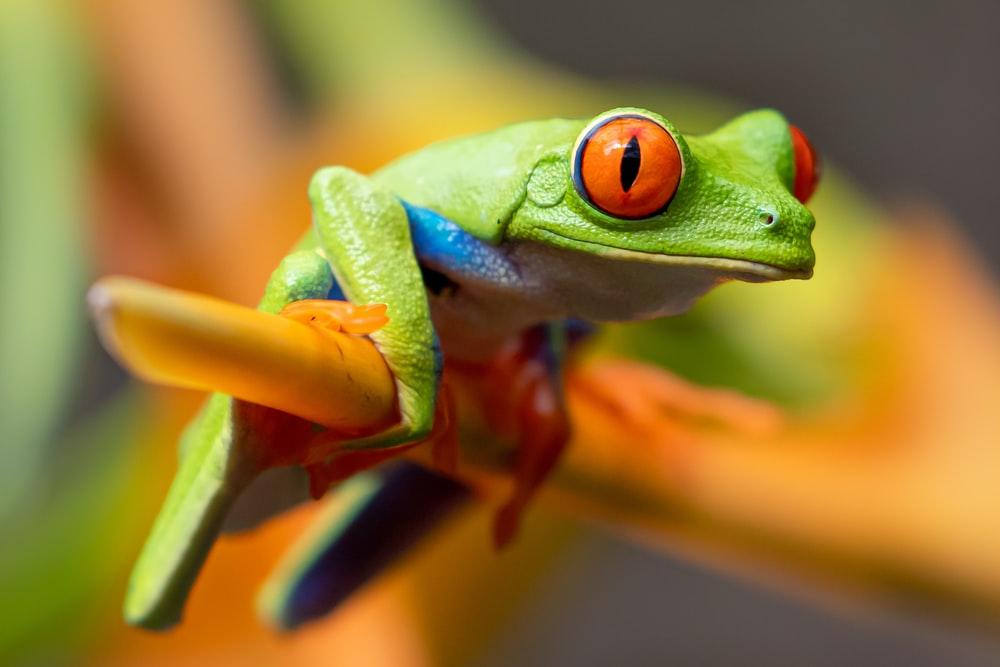 Frog/Trees
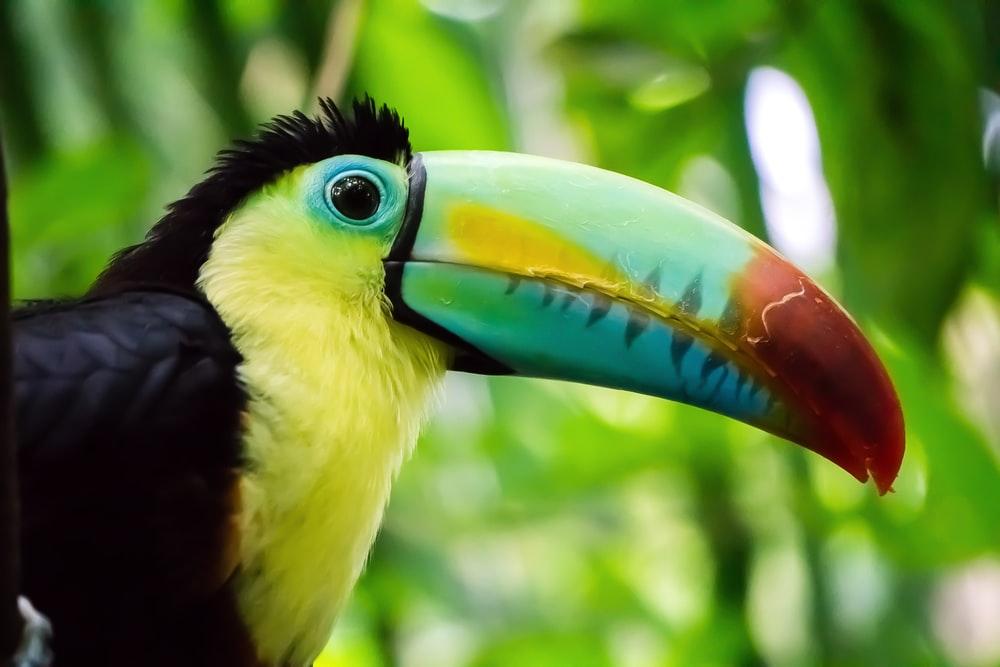 Toucan/Trees/Air
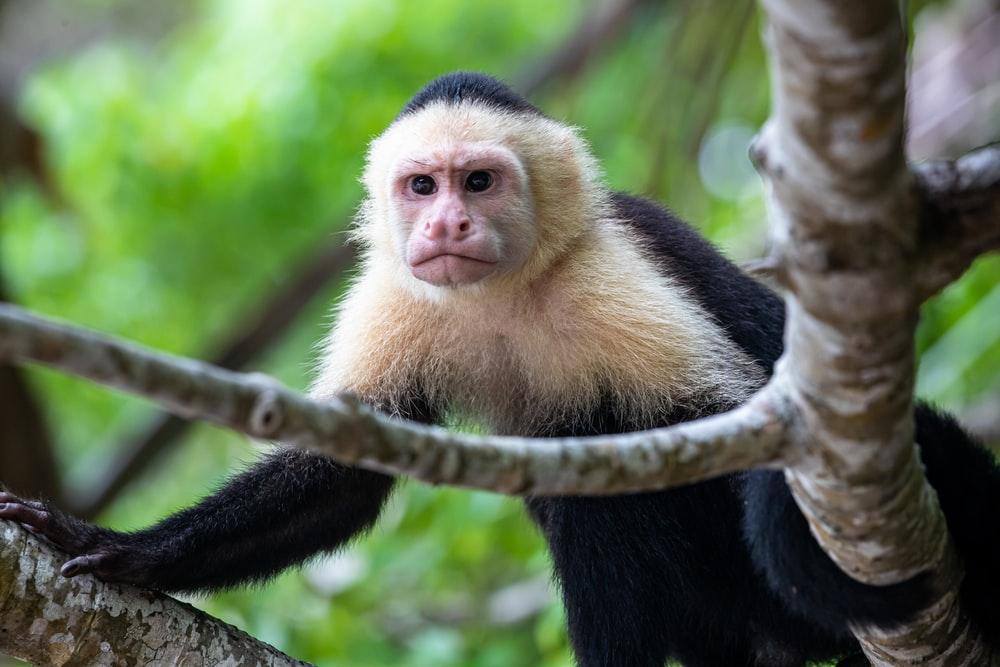 Monkey/Trees
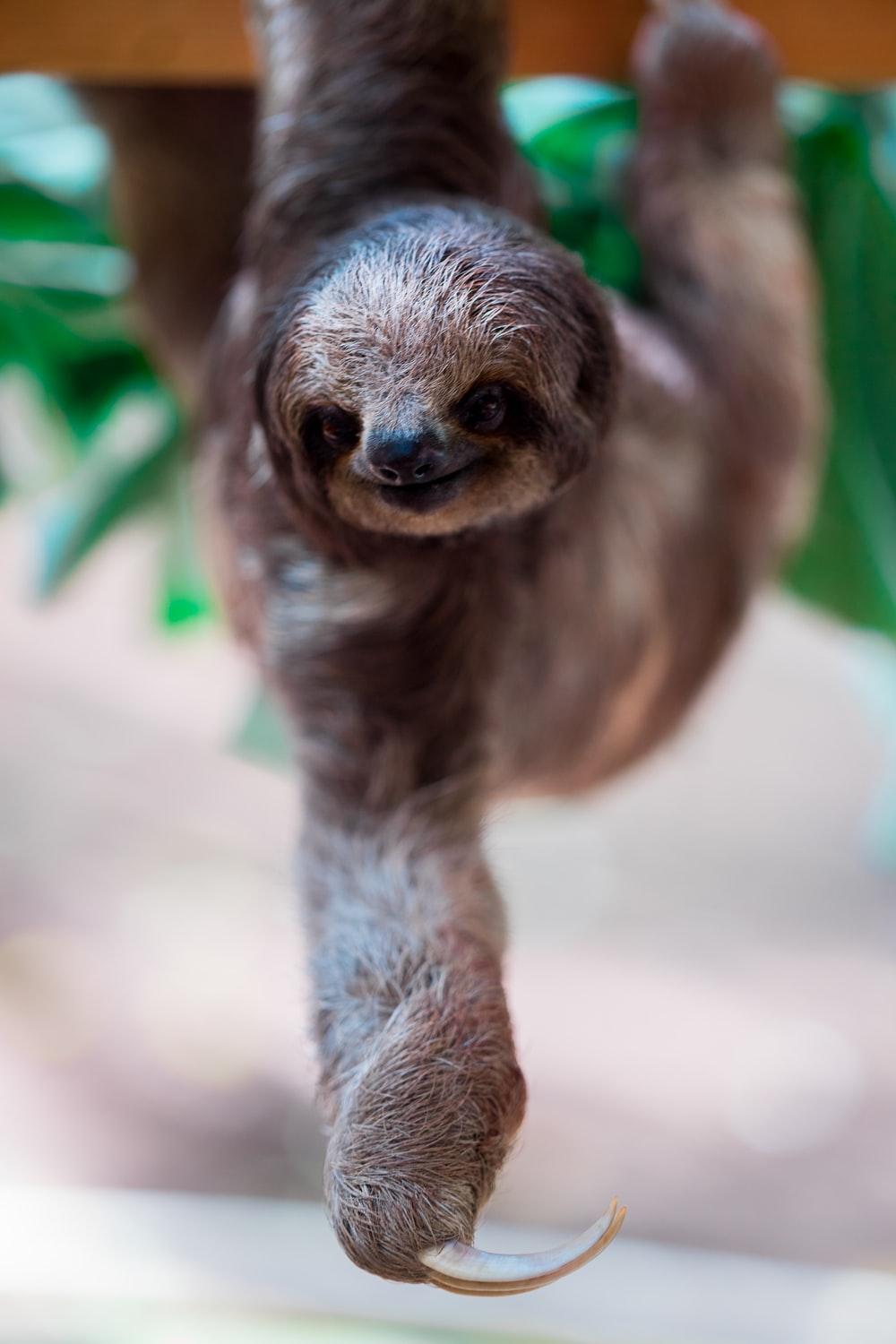 Sloth/Trees
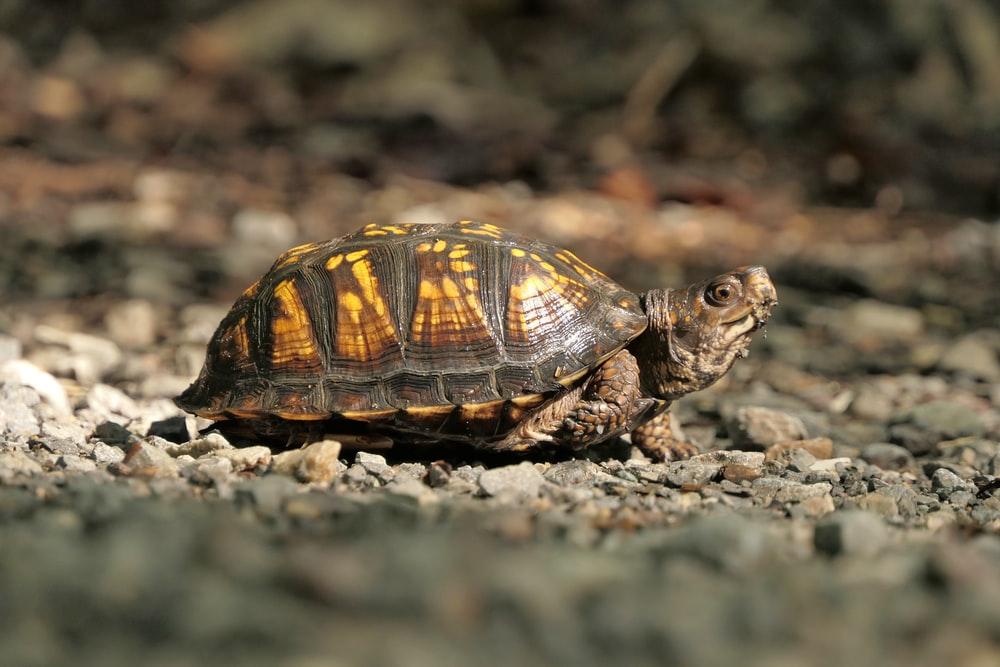 Turtle/Ground
Name the animals
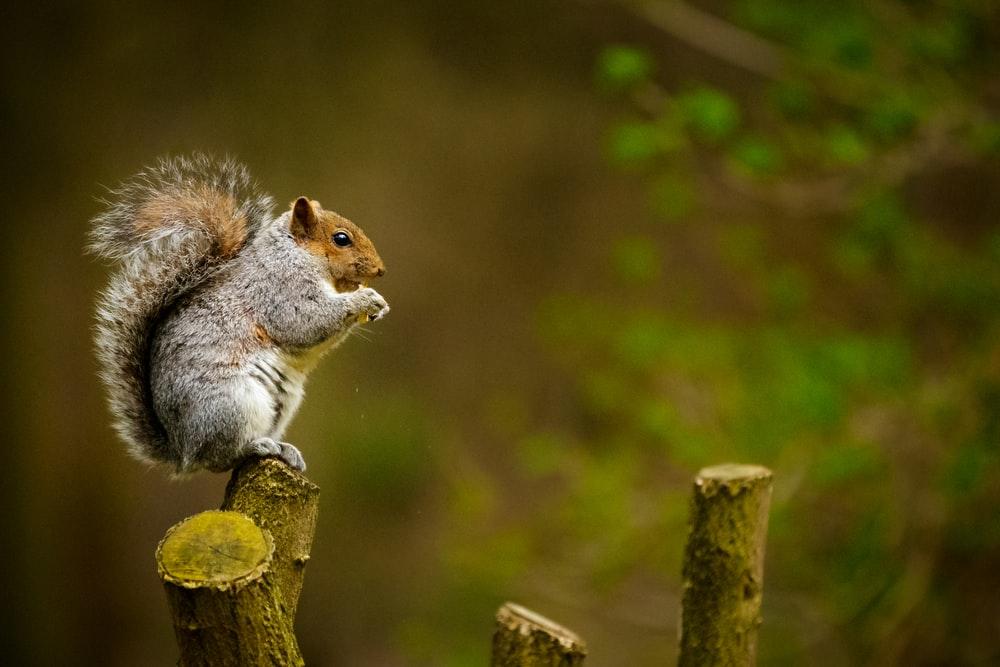 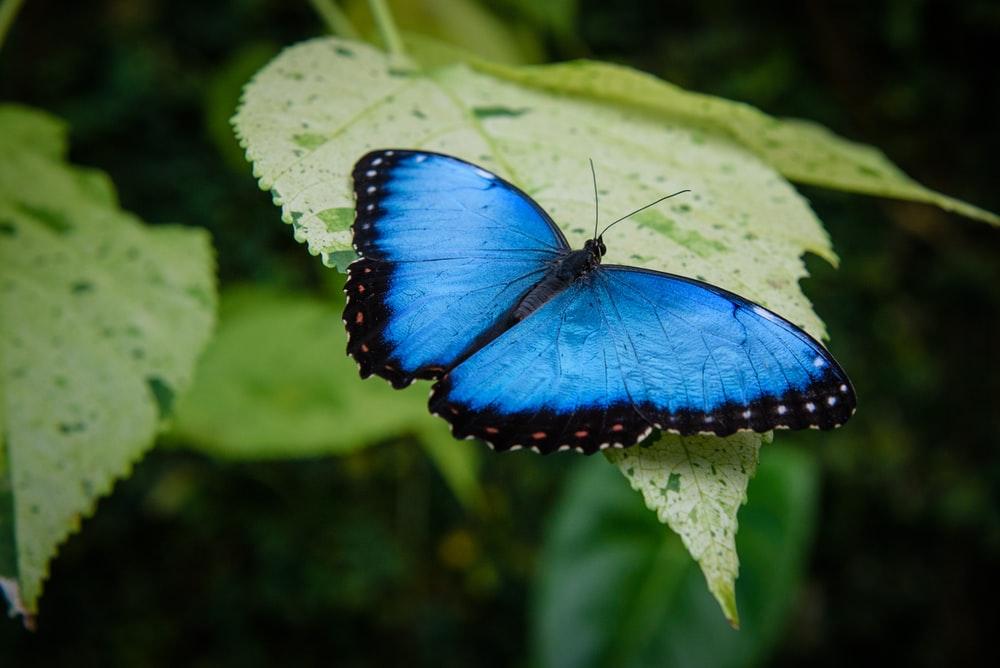 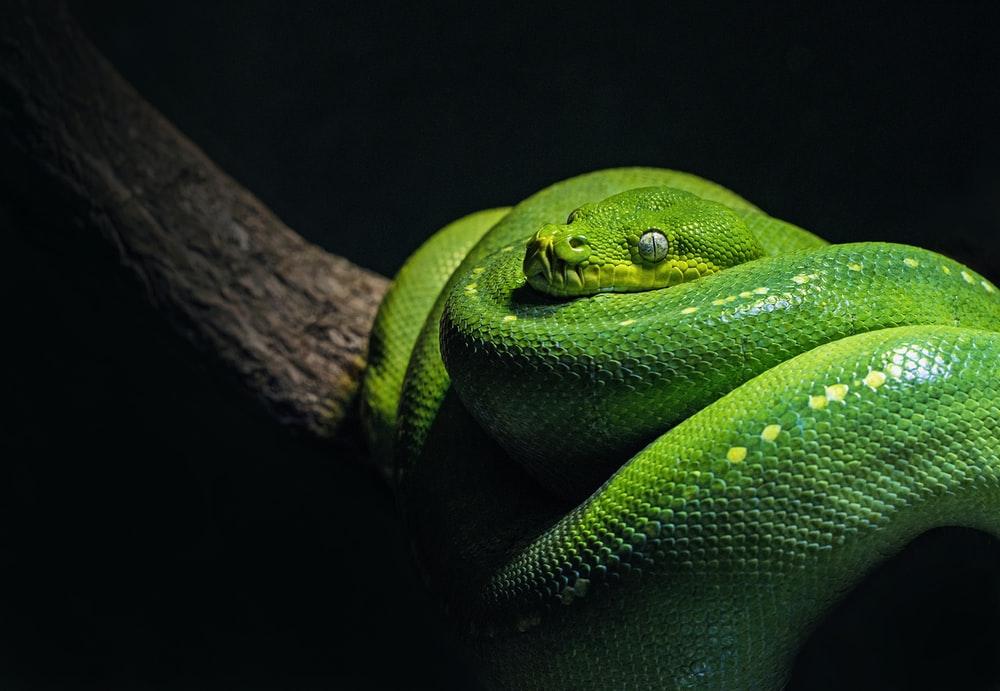 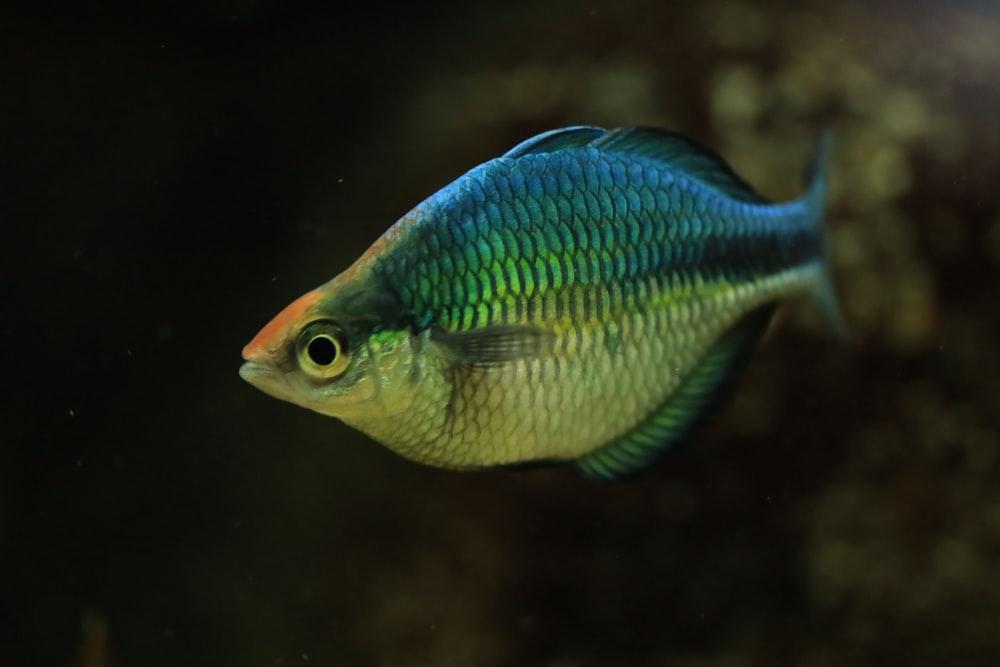 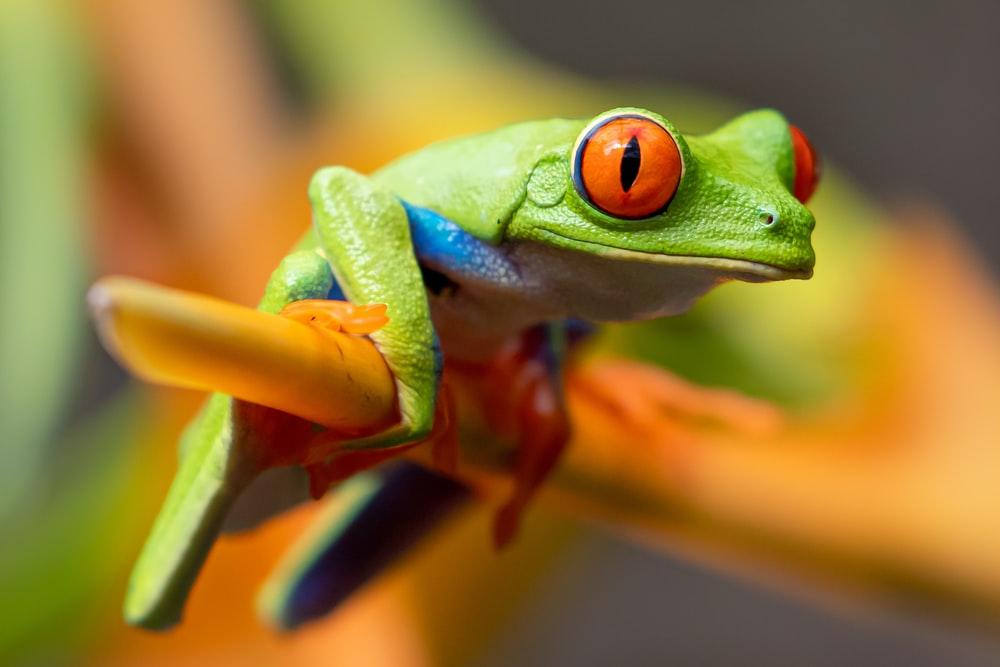 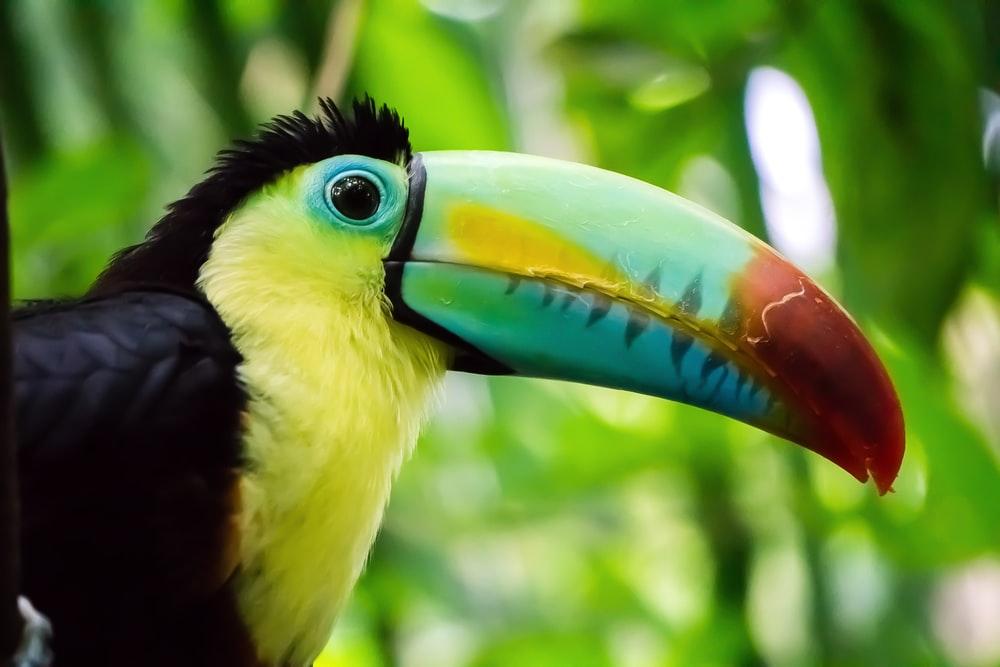 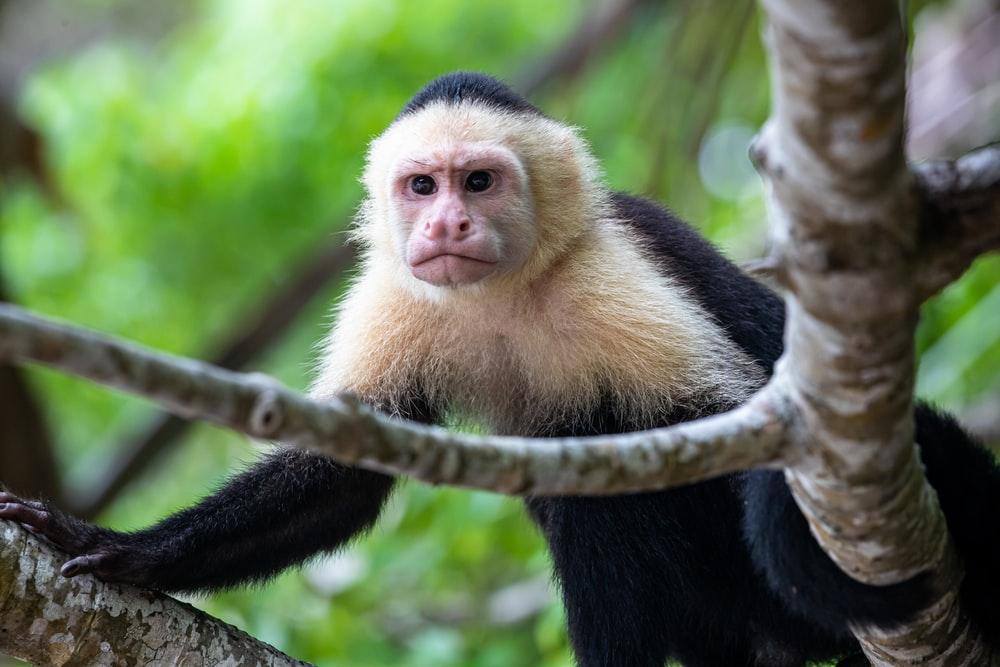 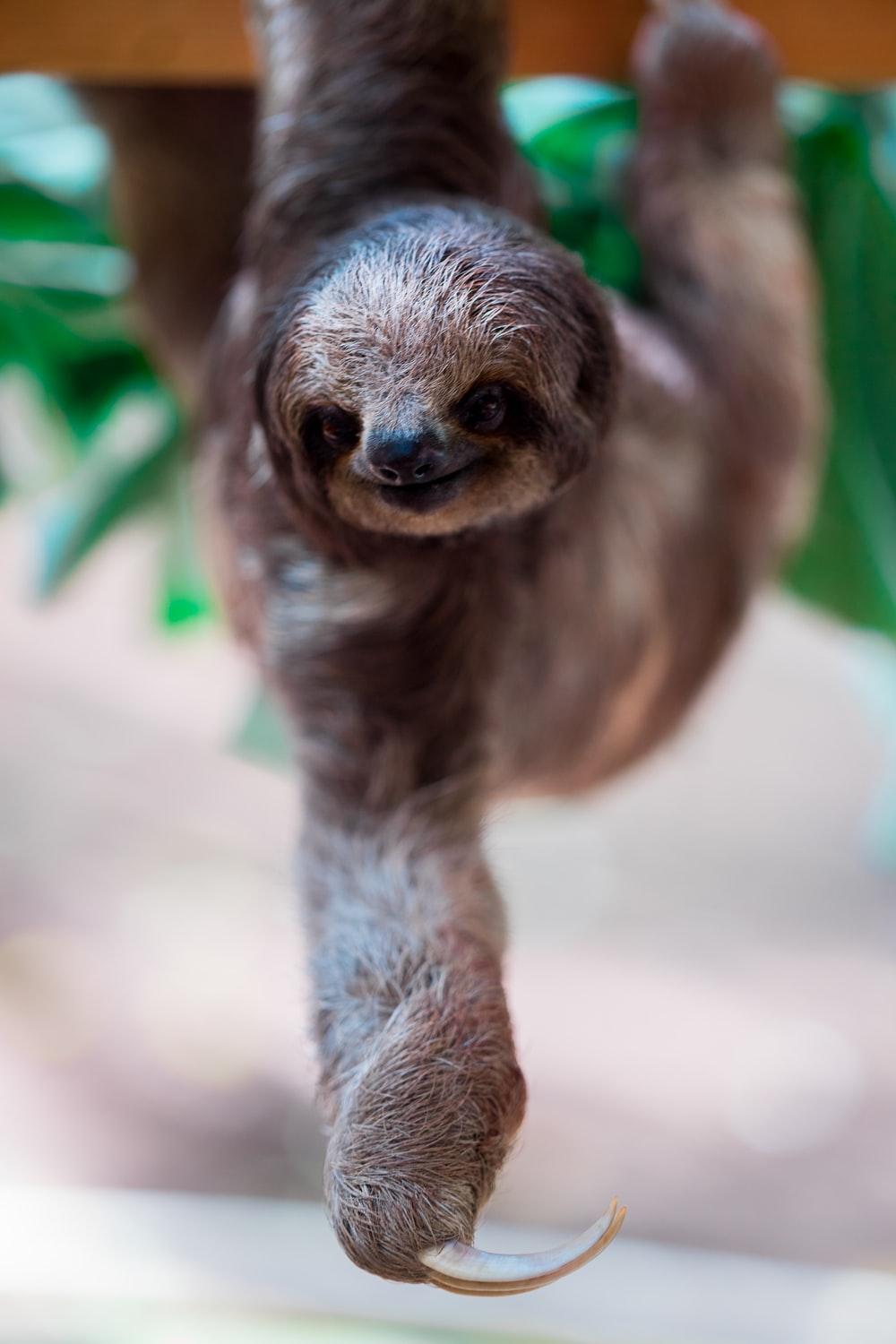 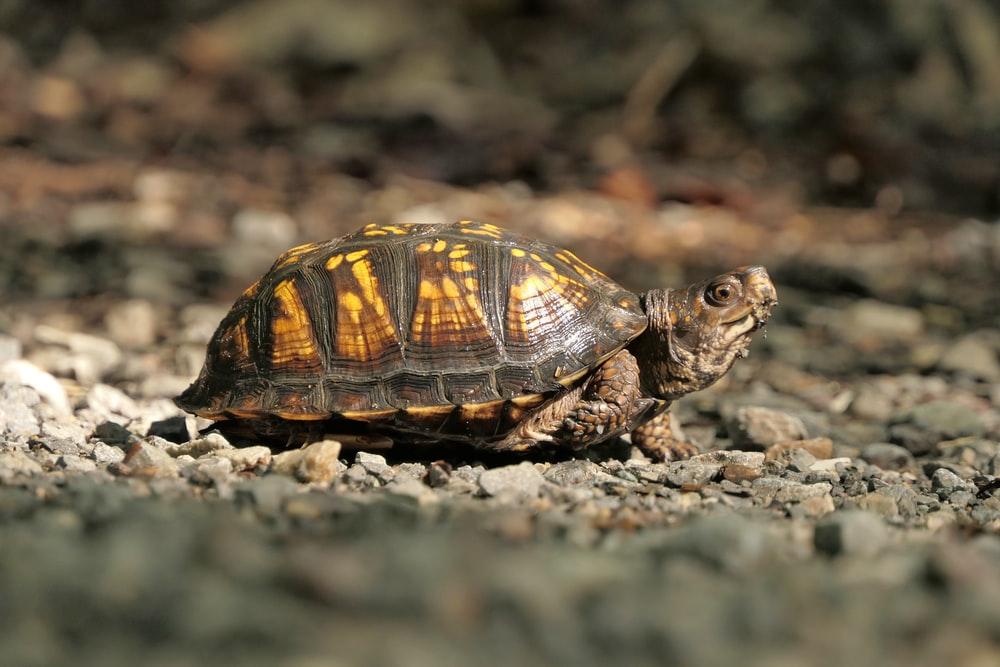